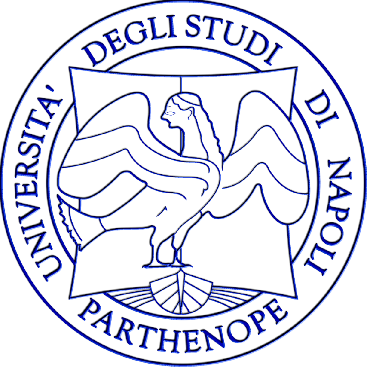 Corso di Ragioneria Generale
9 Cfu – CdS MII
A.A. 2020-2021

Prof. Stefano Coronella
RIFERIMENTI
Prof. Stefano Coronella
AFFERENZA
Dipartimento di Studi Aziendali ed Economici
Stanza 327 - terzo piano

E-MAIL
stefano.coronella@uniparthenope.it

ORARIO DELLE LEZIONI (codice Teams: ny5exic)
Lunedì		15.00 - 18.00 
Martedì 	12.30 - 14.30 
Mercoledì	15.00 - 17.00

RICEVIMENTO (codice Teams: tv76cjg)
Giovedì 09.00 - 11.00
Siti web:
https://elearning.uniparthenope.it
http://economia.uniparthenope.it/isa/coronella/index.htm

Link diretto al portale Elearning: https://elearning.uniparthenope.it/course/view.php?id=1833
Sui siti trovate programma, libri di testo, materiale didattico aggiuntivo, simulazione di prova d’esame, ecc.
PROGRAMMA
Obiettivi formativi

L’obiettivo del corso è quello di fornire tutti gli strumenti necessari per capire la logica contabile e padroneggiare la relativa tecnica, nonché conoscere il bilancio di esercizio. Il corso è sviluppato in modo da introdurre gli studenti ai modelli, ai processi e agli strumenti tipici della ragioneria generale ed applicata. L’enfasi viene posta, da un lato, sulla rilevazione contabile delle operazioni aziendali e, dall’altro, sulla redazione del bilancio d’esercizio. Lo studente sarà in grado, al termine del corso, di redigere le scritture contabili relative alle diverse operazioni aziendali, di predisporre il bilancio d’esercizio, di leggere il bilancio civilistico nei suoi tratti essenziali.
Contenuti del corso

Obiettivi della contabilità d’impresa. Metodo della partita doppia. Funzionamento dei conti. Sistemi contabili. Processi di rilevazione contabile. Bilancio d’esercizio come “sintesi contabile”. Rilevazione sistematica delle operazioni aziendali. Scritture di assestamento. Scritture di chiusura. Redazione del bilancio. Scritture di riapertura. Normativa in materia di bilancio di esercizio e principi contabili. Ruolo e postulati del bilancio. Schemi di bilancio.
LA PROVA DI ESAME
L’accertamento dei risultati di apprendimento attesi a fine corso avverrà tramite lo svolgimento di una prova scritta composta da diversi quesiti ed esercizi

Una simulazione di prova d’esame, con relativa soluzione, è presente sui siti web precedentemente indicati
TESTI DI RIFERIMENTO
Coronella Stefano, “Ragioneria generale. La logica e la tecnica delle scritture contabili”, quarta edizione, Franco Angeli, Milano, 2020.

Coronella Stefano, Monda Carmen, “Ragioneria generale. Casi, applicazioni e quesiti”, seconda edizione, Franco Angeli, Milano, 2019.

Materiale aggiuntivo fornito dal docente: 
- dispense sul Bilancio CEE, scaricabile dai siti web precedentemente indicati
- se necessario, altro eventuale materiale potrà essere suggerito durante l’anno